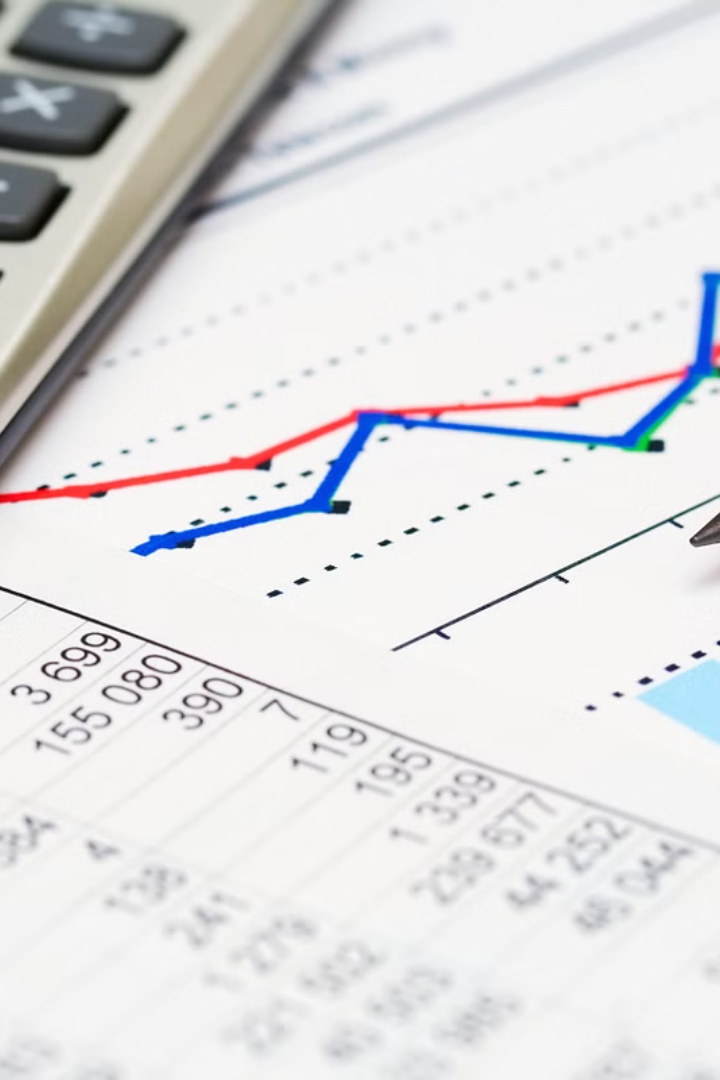 Influența contabiliății în activitatea economică
Coordonator științific :
Conf. univ. dr. Deaconu Sorin – Constantin


Gherghel Eduard Andrei
Macari Andreea
Economia de Piață vs. Economia Dictată
Economia de Piață
Economia Dictată
Prețuri stabilite de stat.
Prețuri stabilite de cerere și ofertă.
Proprietate de stat.
Proprietate privată.
Control centralizat.
Inovație și eficiență.
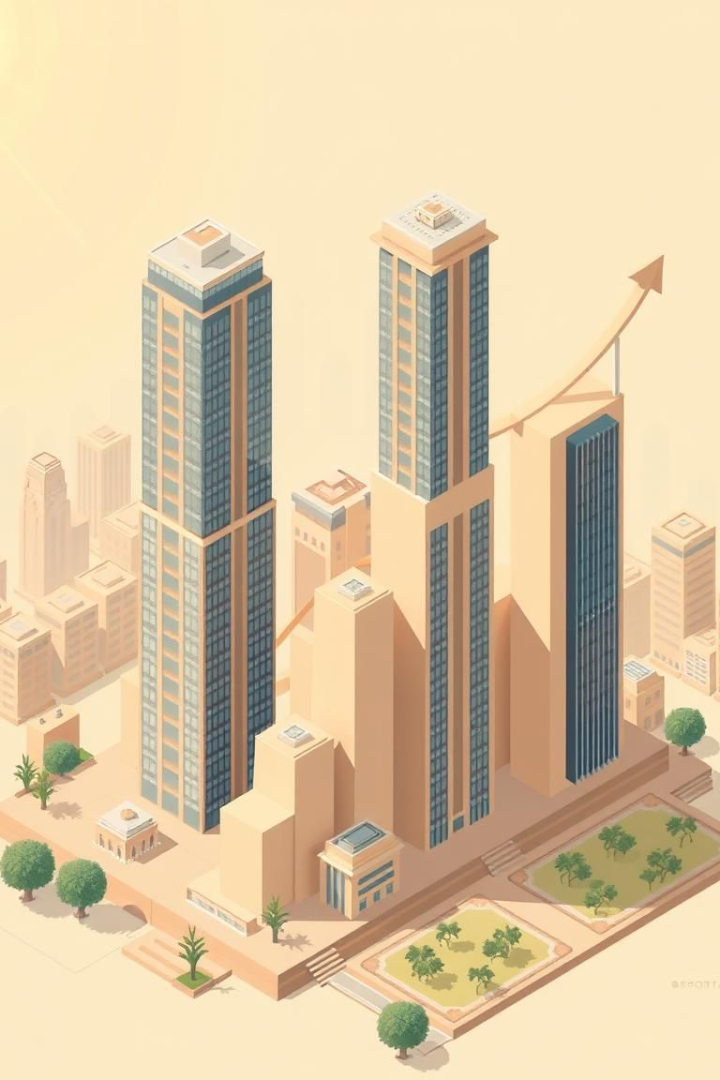 Produsul Intern Brut (PIB)
Definire PIB
Metode de calcul
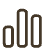 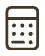 Valoarea totală a bunurilor și serviciilor finale.
Producție, cheltuieli, venituri.
Creștere economică
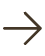 Expansiunea economiei.
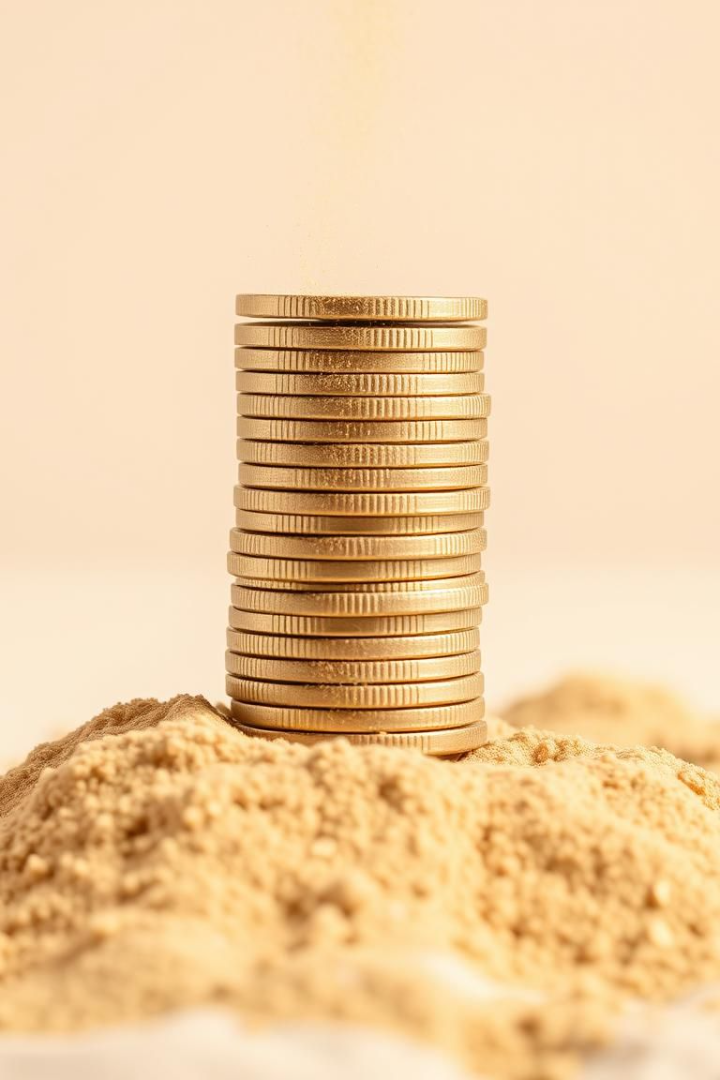 Masa Monetară și Inflația
Valoare Nominală
Valoare Reală
Suma înscrisă pe un instrument financiar.
Puterea de cumpărare.
Inflația
Creșterea generalizată a prețurilor.
Influența Contabilității
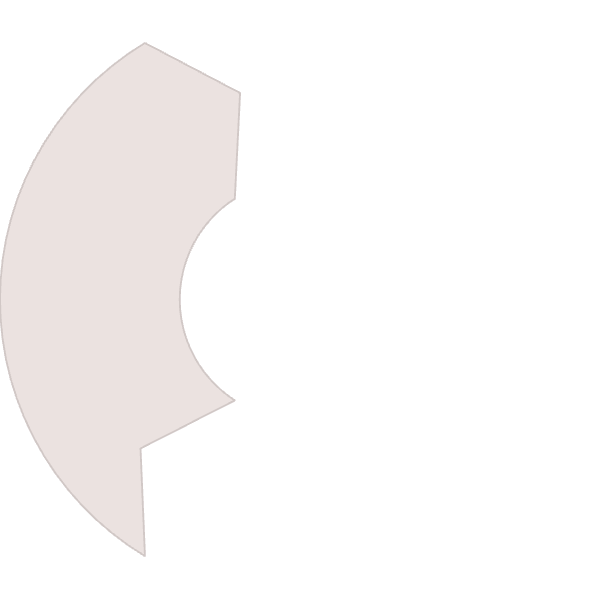 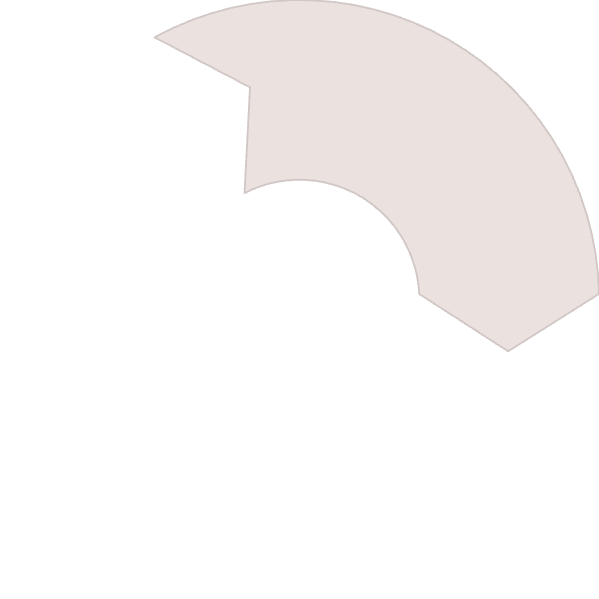 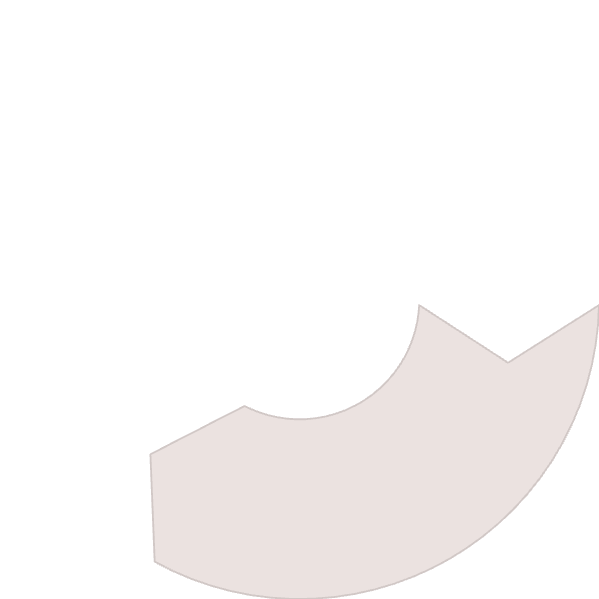 Informații Furnizate
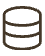 Bază pentru luarea deciziilor.
Activitate Fundamentala
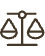 Imagine clară asupra activelor și datoriilor.
Contabilitate Macroeconimică
Analiza activităților economice la nivel național.
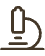 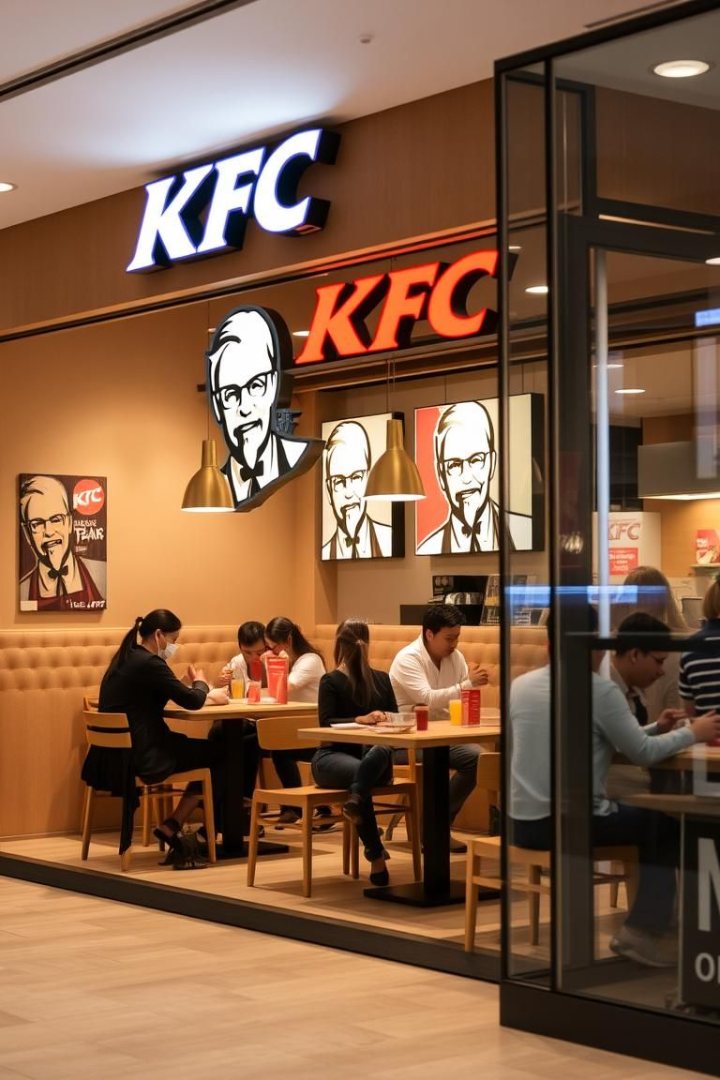 Sphera Group SA - Studiu de Caz
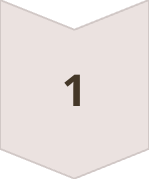 Lichiditate Ridicată
Resurse slab valorificate.
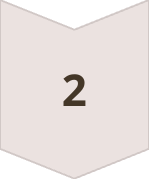 Îndatorare
Finanțare prin datorii pe termen scurt.
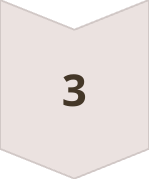 Rentabilitate
Susținută de activități financiare.
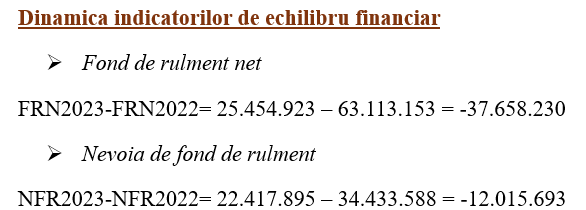 Economia Subterană
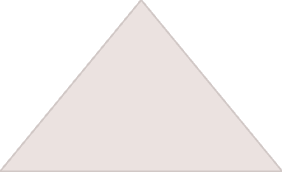 Definire
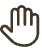 Activități economice în afara cadrului legal.
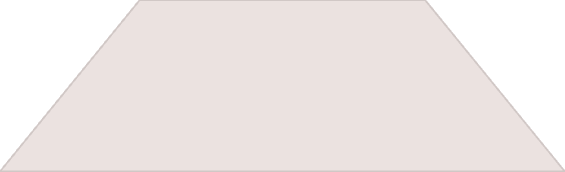 Cauze
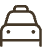 Presiune fiscală, reglementări excesive.
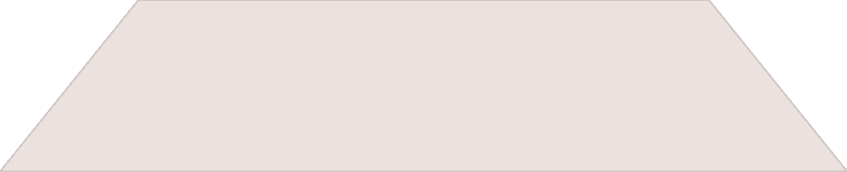 Consecințe
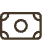 Pierderi la buget, concurență neloială.
Rolul Contabilității în Demascarea Economiei Subterane
Analiza Tranzacțiilor
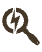 Identificarea discrepanțelor.
Verificarea Documentelor
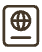 Detectarea documentelor false.
Raportarea
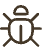 Anomalii către autorități.
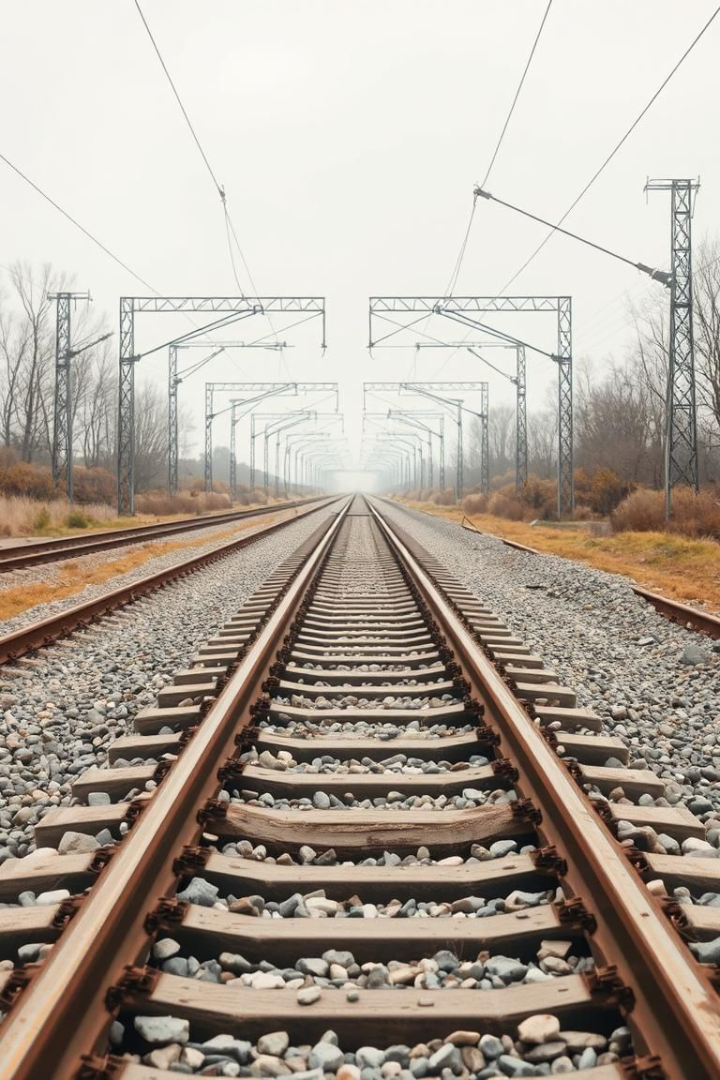 Ineficiența Ordonanței Trenuleț
8.5%
54.6%
Deficit bugetar din PIB.
Datorie publică din PIB.
2025
Intrare în vigoare.
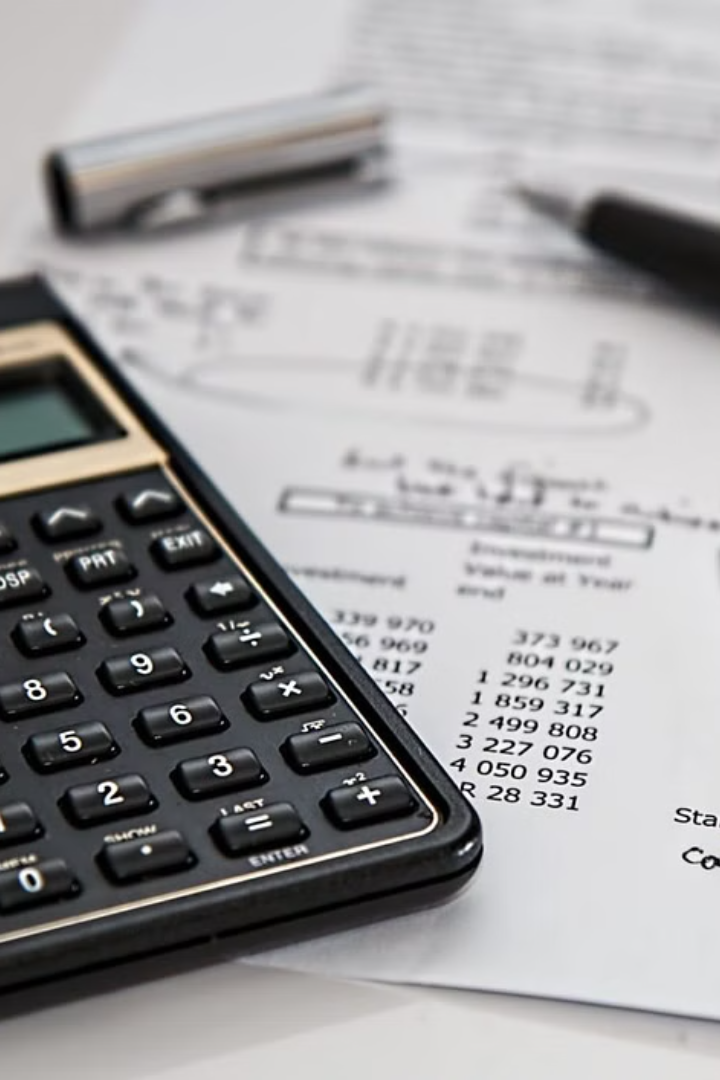 Concluzii
Economia complexă necesită intervenții prudente și un cadru legislativ flexibil. Colaborare între sectorul public și privat pentru un viitor economic stabil și prosper.
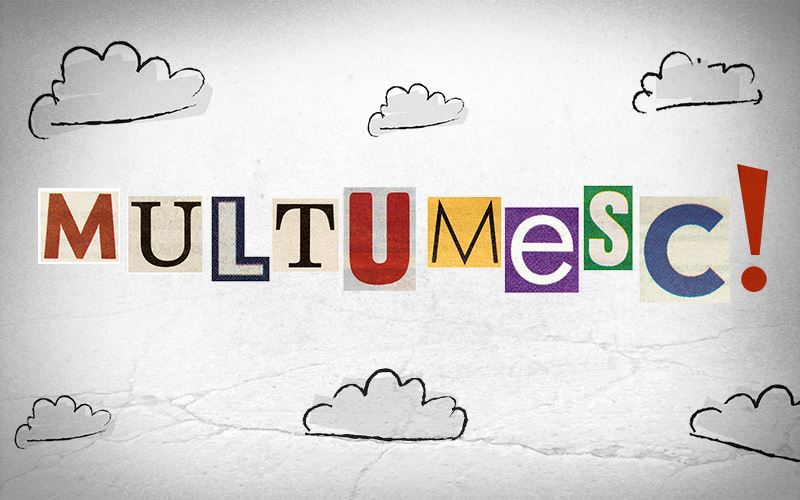